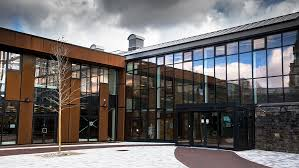 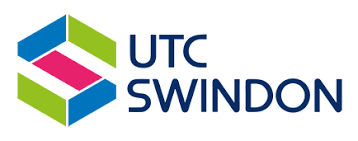 KS4 Transition – Year 9 to Year 10

Subject: 	English Language
Contact: 	Timothy Buebird

Exam Board: AQA
Course Outline:  Students to develop skills needed to read, understand and analyse a wide range of texts and write clearly with a focus on SPaG. Assessment will be through completion of two equally-balanced exam papers, each assessing reading and writing in an integrated way at the end of the course. The papers will also incorporate an extended creative and persuasive writing element.
Type of Assessment: 100% exam based, 
accredited speaking and listening assessment 

Pre-Reading List
- Of Mice and Men ‘ John Steinbeck’
- The Hunger Games ‘Suzanne Collins’
- Don’t Ask Jack ‘Neil Gaiman’


Useful Links:
https://app.senecalearning.com/courses?Price=Free&Subject=English
"Transforming lives through learning"
Key Terminology
Analyse		Criticise 		Imply
Assess		Create		Persuade
Compare 		Explicit		Structure 
		
Subject Specific Terminology – 
Noun, verb, adjective, adverb, connotations.
Alliteration, metaphor, simile, personification, juxtaposition, imagery, emotive, semantic field.
Widen, narrow, shift, external, internal, dialogue
Activities to complete before joining:

Read the short story titled ‘Don’t Ask Jack’ (click here).
Using the story, complete the task from Section A (there is an easier activity or a more difficult one). 

Now, look at the pictures linked to the story. Choose one question from Section B to complete.
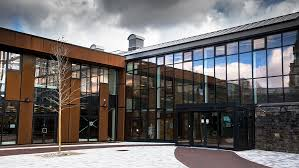 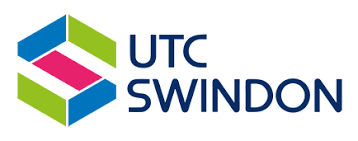 KS4 Transition – Year 9 to Year 10

Subject: English Literature
Contact: Timothy Buebird

Exam Board: AQA
Course Outline: A study of four key literature texts throughout the course for an un-tiered assessment. These closed book extract-based questions will be based on a pre-19th century text, a 19th-century novel and a Shakespeare play in two examinations at the end of the course. Poetry across time will also be assessed on the theme of conflict.
Type of Assessment: 100% exam based

Pre-Reading List
- 'A Christmas Carol' Charles Dickens
- 'An Inspector Calls' JB Priestley
- 'Macbeth' Shakespeare

Useful Links:
https://app.senecalearning.com/courses?Price=Free
https://gcsepod.com 
https://www.sparknotes.com
"Transforming lives through learning"
Key Terminology
Analyse		Criticise		
Assess		Explicit 		Structure  
Compare		Imply

Subject Specific Terminology – Characterisation,
alliteration, metaphor, simile, personification, juxtaposition, imagery, emotive, colloquial,
enjambment, stanza, volta, caesura
Activities to complete before joining:

Read through the extract based on ‘A Christmas Carol’ (next slide). This is taken from the opening of the novel.
Use the ‘Nandos’ menu to complete 2 activities – try to choose more difficult tasks which have higher chili ratings!
The following extract is taken from the beginning of ‘A Christmas Carol’ by Charles Dickens, where the main protagonist Ebenezer Scrooge is introduced to the reader:
Oh!  But he was a tight-fisted hand at the grind- stone, Scrooge! a squeezing, wrenching, grasping, scraping, clutching, covetous, old sinner!  Hard and sharp as flint, from which no steel had ever struck out generous fire; secret, and self-contained, and solitary as an oyster.  The cold within him froze his old features, nipped his pointed nose, shriveled his cheek, stiffened his gait; made his eyes red, his thin lips blue and spoke out shrewdly in his grating voice.  A frosty rime was on his head, and on his eyebrows, and his wiry chin.  He carried his own low temperature always about with him; he iced his office in the dogdays; and didn't thaw it one degree at Christmas.

External heat and cold had little influence on Scrooge.  No warmth could warm, no wintry weather chill him.  No wind that blew was bitterer than he, no falling snow was more intent upon its purpose, no pelting rain less open to entreaty.  Foul weather didn't know where to have him.  The heaviest rain, and snow, and hail, and sleet, could boast of the advantage over him in only one respect.  They often "came down" handsomely, and Scrooge never did.

Nobody ever stopped him in the street to say, with gladsome looks, "My dear Scrooge, how are you?  When will you come to see me?"  No beggars implored him to bestow a trifle, no children asked him what it was o'clock, no man or woman ever once in all his life inquired the way to such and such a place, of Scrooge.  Even the blind men's dogs appeared to know him; and when they saw him coming on, would tug their owners into doorways and up courts; and then would wag their tails as though they said, "No eye at all is better than an evil eye, dark master!”

But what did Scrooge care?  It was the very thing he liked.  To edge his way along the crowded paths of life, warning all human sympathy to keep its distance, was what the knowing ones call "nuts" to Scrooge.

Once upon a time -- of all the good days in the year, on Christmas Eve -- old Scrooge sat busy in his counting-house.  It was cold, bleak, biting weather: foggy withal: and he could hear the people in the court outside go wheezing up and down, beating their hands upon their breasts, and stamping their feet upon the pavement stones to warm them.  The city clocks had only just gone three, but it was quite dark already -- it had not been light all day: and candles were flaring in the windows of the neighbouring offices, like ruddy smears upon the palpable brown air.  The fog came pouring in at every chink and keyhole, and was so dense without, that although the court was of the narrowest, the houses opposite were mere phantoms.  To see the dingy cloud come drooping down, obscuring everything, one might have thought that Nature lived hard by, and was brewing on a large scale.
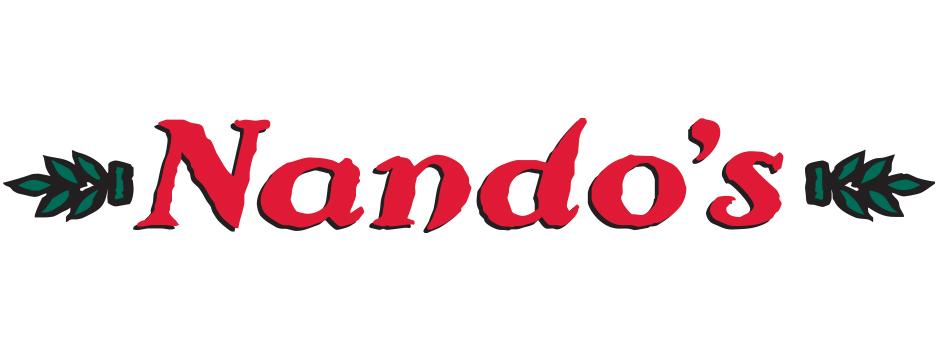 Read through the extract from ‘A Christmas Carol’ by Charles Dickens.  
Choose a main course and a dessert to complete. The chili rating suggests the difficulty of the task, or the challenge it might offer. 
Try at least one Extra Hot task if possible!
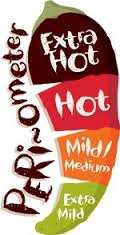